PHYS16 – Lecture 3
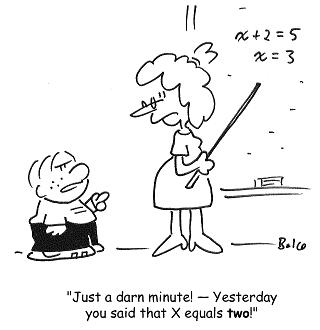 Math Review
Ch. 3 Vectors
http://www.onlinemathtutor.org/help/wp-content/uploads/math-cartoon-20112009.jpg
Register clickers
Can you correctly answer A to this question?
Yes
No
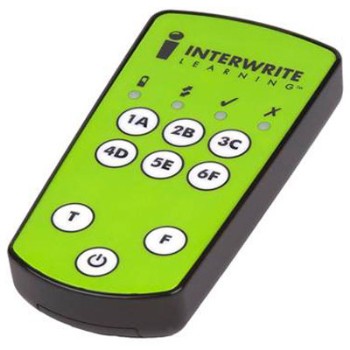 http://kookaburra.com.au
Class Logistics
Get Text book + Access card
Purchase them from book store
Purchase them online – Lifetime Edition vs. Single term

Homework for next week – Due Wednesday at 11:00 am
Online homework is on WebAssign
Written homework is on course website

Get clickers, need them by next Wednesday
Math Review
Ch. 1 Physics and Measurement
Unit Analysis
Order-of-Magnitude
Significant Digits
Scientific Notation
Ch. 3 Vectors
Trigonometry
Vectors
Calculus
Significant Digits - Calculations
Multiply or Divide
Same number as number with least significant digits
Add or Subtract
Same number as number with least precision
Same number as number that has the highest rightmost digit

Examples
45+0.0000005 = 45
24.5+14.23+1.567 = 40.3
0.00002+0.0001 = 0.0001
45.6*9 = 400
Counted Numbers – Infinite Sig Figs!
1 apple is 1 apple, infinite precision
Scientific Notation
A way of representing a number so that you can clearly see the significant digits and the order of magnitude
110 would be 1.1E2 or 1.1x102

Examples
1.001	(1.001E0)
234	(2.34E2)
900	(9.00E2 or 9.0E2 or 9E2)
0.005	(5E-3)
3.4	(3.4E0)
45.6	(4.56E1)
10	(1.0E1 or 1E1)
Trigonometry
2π radians = 360 degrees
Right triangle – soh, cah, toa




Isosceles triangle
h
sin θ = o/h
cos θ = a/h
tan θ = o/a
o2 + a2 = h2
o
θ
a
Φ=2θ
Φ
θ
s       s
Vectors - Definition
Scalar – a single value with units, no direction
4 apples
5.5 kg
4 s

Vector – a value and a direction
26 m/s, east (velocity)
4 N downward (force)
5 m at 5 degrees south of west (displacement)
Can a scalar be negative?
Yes, -5 degrees F.
Vectors - Definition
Ways to write Vectors
3 mph to the right or 3 mph to the east
5 mph at 45 degrees from x axis
(3,2) or               or

Magnitude, Direction, Components
Vectors - Algebraically
Adding Vectors
Break into components and add the components






Subtracting Vectors – Add the negative vector
Vectors - Graphically
Adding Vectors






Subtracting Vectors – Add the negative vector
V2
V3
V3 = V1 + V2
V1
V3 = V1 – V2
V1
-V2
V3
Calculus
Derivatives
Polynomials,  xn -> nxn-1
Trig functions, sin(x) -> cos(x), cos(x) -> -sin(x)
Exponentials, ex -> ex

Integrals
Polynomials ,  xn -> xn+1/(n+1)
Trig functions, sin(x) -> -cos(x), cos(x) -> sin(x)
Exponentials, ex -> ex

Partial Derivative
Conclusion – Math Topics to Know
Unit analysis
Order-of-Magnitude
Significant Digits
Scientific Notation
Trigonometry
Vectors
Calculus